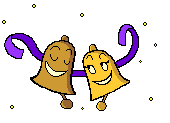 KiÓm tra bµi cò
* §Æt tÝnh råi tÝnh:
           32 + 15 = ?
           627 - 123 = ?
Thứ hai ngày 12 tháng 9 năm 2016
432
       215
627
       143
-
-
To¸n
Toán
Trừ các số có ba chữ số ( có nhớ một lần )
a) 432 – 215  = ?
* 2 không trừ được 5, lấy 12 trừ 5 bằng 7, viết 7 nhớ 1 .
*1 thêm 1 bằng 2; 3 trừ 2 bằng 1, viết 1.
2
1
7
* 4 trừ 2 bằng 2,  viết 2.
Vậy:  432 – 215   = 217
b) 627 – 143  = ?
* 7 trừ 3 bằng 4, viết 4.
* 2 không trừ được 4, lấy 12 trừ 4 bằng 8 , viết 8 nhớ 1.
4
8
4
* 1 thêm 1 bằng 2, 6 trừ 2 bằng 4, viết 4.
Vậy: 627 – 143 = 484
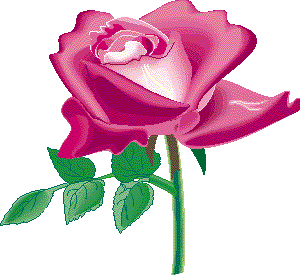 ? So s¸nh sù gièng nhau vµ kh¸c nhau gi÷a hai vÝ dô:
VÝ dô 2
VÝ dô 1
432
215
217
627
143
484
Tr¶ lêi: * Gièng nhau: §Òu lµ phÐp tÝnh trõ c¸c sè cã ba ch÷ sè ( cã nhí mét lÇn).
              * Kh¸c nhau: VÝ dô 1 phÐp trõ cã nhí ë hµng chôc. VÝ dô 2 lµ phÐp trõ cã nhí ë hµng tr¨m.
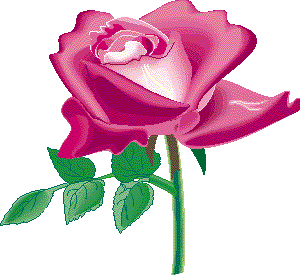 *NhËn xÐt: Khi thùc hiÖn phÐp trõ c¸c sè cã ba ch÷ sè (cã nhí mét lÇn) ta lµm theo 2 bước: 
     B­íc 1: §Æt tÝnh.
- C¸c sè cïng mét hµng ®Æt th¼ng cét víi nhau: Hµng ®¬n vÞ th¼ng víi hµng ®¬n vÞ, hµng chôc th¼ng víi hµng chôc, hµng tr¨m th¼ng hµng tr¨m.
     B­íc 2: TÝnh
- B¾t ®Çu tÝnh tõ hµng ®¬n vÞ, m­ưîn ë sè bÞ trõ ph¶i tr¶ vµo sè trõ.
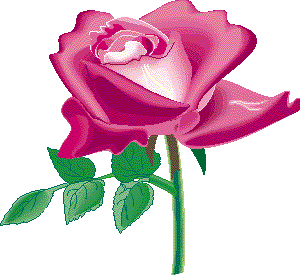 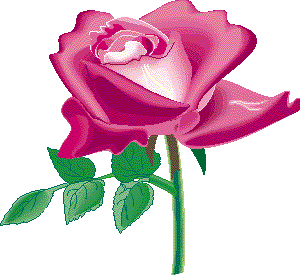 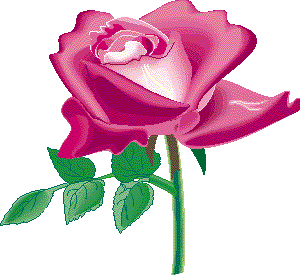 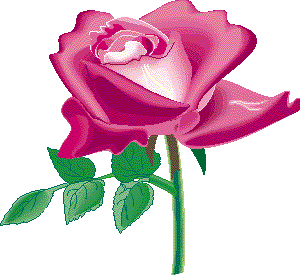 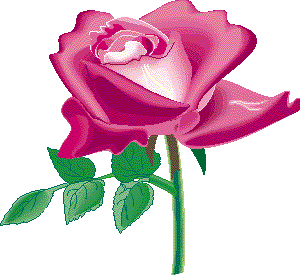 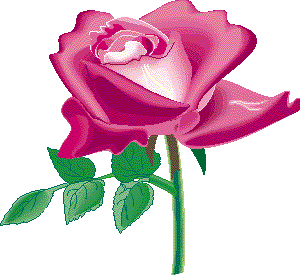 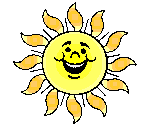 To¸n
           Trõ c¸c sè cã ba ch÷ sè (cã nhí mét lÇn)
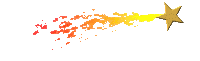 Bµi 1: TÝnh
5 4 1
1 2 7
4 2 2
1 1 4
7 8 3
3 5 6
5 6 4 
2 1 5
6 9 4
2 3 7
3 4 9
4 2 7
4 5 7
4 1 4
3 0 8
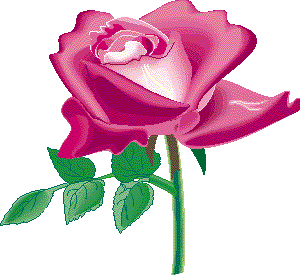 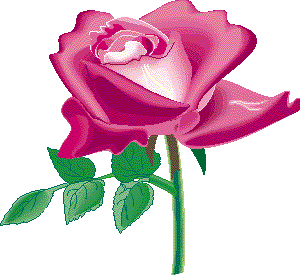 To¸n
           Trõ c¸c sè cã ba ch÷ sè (cã nhí mét lÇn)
Bµi 2: TÝnh
5 1 6
3 4 2
9 3 5
5 5 1
5 5 5
1 6 0
6 2 7
4 4 3
7 4 6
2 5 1
1 8 4
4 9 5
1 7 4
3 2 4
3 9 5
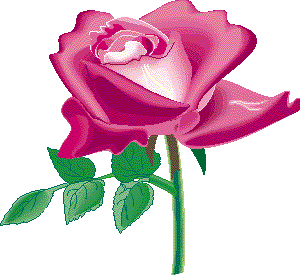 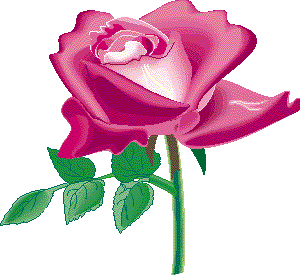 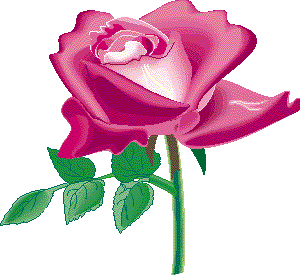 Thứ hai ngày 12 tháng 9 năm 2016
To¸n
           Trõ c¸c sè cã ba ch÷ sè (cã nhí mét lÇn)
Bài 3: Bạn Bình và bạn Hoa sưu tầm được tất cả 335 con tem, trong đó bạn Bình sưu tầm được 128 con tem. Hỏi bạn Hoa sưu tầm được bao nhiêu con tem?
Tóm tắt
Bài giải :
Có: 335 con tem
Số con tem bạn Hoa sưu tầm được là :
335 – 128 = 207 (con tem)
             Đáp số : 207 con tem
Bình : 128 con tem
Hoa : … con tem?
To¸n
           Trõ c¸c sè cã ba ch÷ sè (cã nhí mét lÇn)
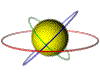 Bµi 4:
Tãm t¾t: 
§o¹n d©y dµi: 243 cm
C¾t ®i             : 27 cm
Cßn l¹i           : …? cm
Bµi gi¶i 
   §o¹n d©y cßn l¹i lµ:
     243 - 27 = 216 (cm)
              §¸p sè: 216 cm
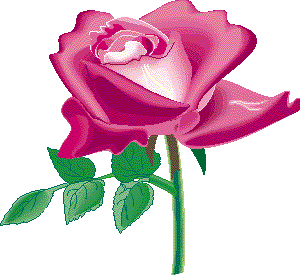 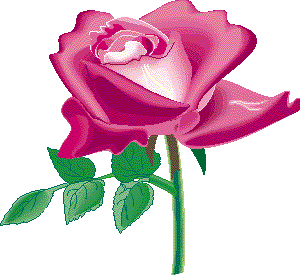 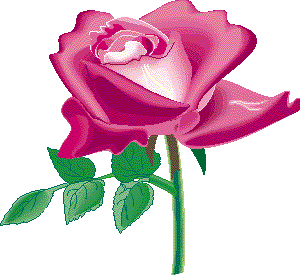 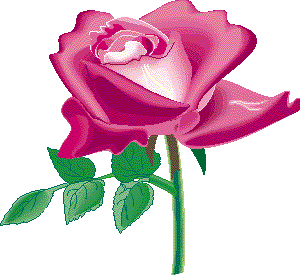 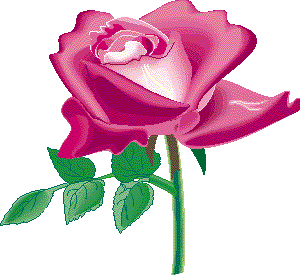 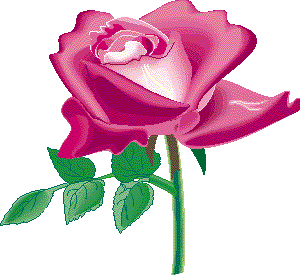 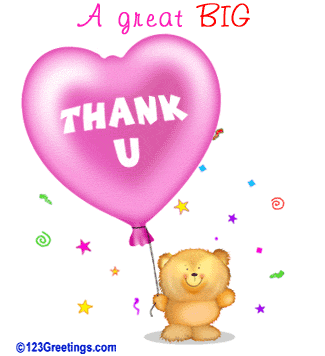 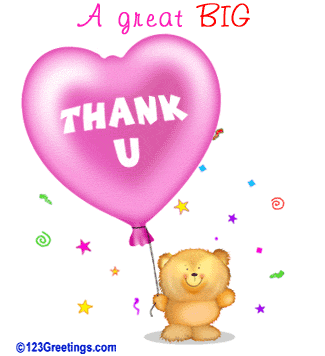 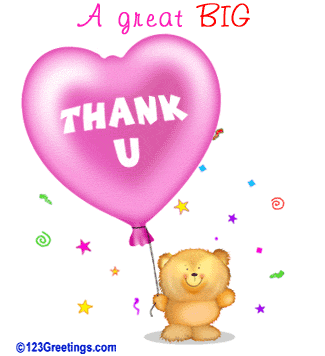 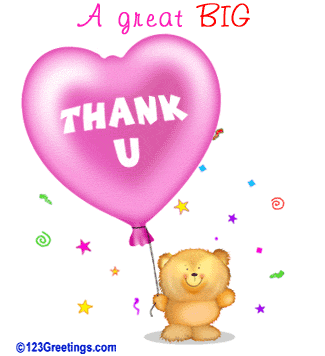 CHĂM
NGOAN
HỌC
GIỎI
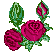 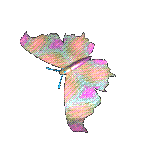 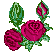 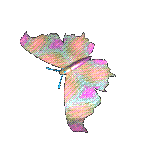 c¶m ¬n c¸c thÇy c« gi¸o ®· vÒ dù giê
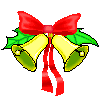 TOÁN LỚP 3
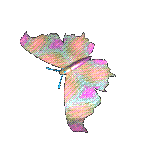 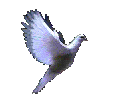 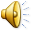 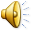 CHÚC CÁC EM
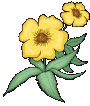 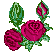